11th Annual IBA Finance & Capital Markets Tax Virtual Conference – Update on M&A
1 March 2022
Migrations and DAC 6
Corporate Migrations – Tax Basis Recognition in the Country of Destination
EU MS are required to have exit tax rules in place as of January 1, 2020 (Art. 5 ATAD). But the EU landscape is far from being uniform
Tax basis recognition in the country of destination?
Art. 5(5) ATAD: “Where the transfer of assets, tax residence or the business carried on by a PE is to another MS, that MS shall accept the value established by the MS of the taxpayer or of the PE as the starting value of the assets for tax purposes, unless this does not reflect the market value”. 
Possible risk of double taxation? 
Compare to Art. 29(2) CCTB Proposal – What to expect from BEFIT?
Step-up does not apply if the transfer is from third countries
Double benefit if a PE is left in the country of origin (step-up in the country destination plus higher FTC)? 
Interaction with “§338(h)(10)-like” elections made on previous share deal acquisitions?  
Interaction with CFC rules? Repatriation of foreign structures (e.g., holding companies)?
EUCo
Inbound merger / Re-domiciliation
EU Co
Inbound merger / Re-domiciliation
Non-EUCo
2
Corporate Migrations – Tax Basis Recognition in the Country of Destination
EUCo
Country practice
U.K.
Netherlands
Spain
Germany
France
Italy
Inbound merger / Re-domiciliation
EU Co
Inbound merger / Re-domiciliation
Non-EUCo
3
Migration of Holding Companies – Impact on Participation Exemption and CFC
Increasingly harder to migrate holding companies out of Italy with an acceptable tax burden because the tax authorities’ trend is to limit the benefit of participation exemption in case of exit taxation
Statement of Practice No. 10/2021: IT holding companies cannot apply participation exemption on the deemed realization of their participations
Unless they are “pure” holding companies
Can you create a “pure” holding company via a pre-migration spin-off? 
Position confirmed in tax audits, Ruling No. 886/2021, as well as in other private letter rulings
Still worth considering migrations? De-CFC effects and potential future WHT implications
ForeignCo
Outbound merger / Transfer of residence
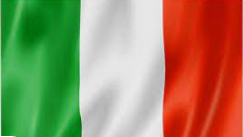 Holding IT
Going Concern?
Subs
4
Cross-Border M&A and Reorgs:  DAC 6 Implications
Watch out for these hallmarks in M&A deals (including pre-closing and post-closing intragroup restructurings) 

Hallmark B.1:  “an arrangement whereby a participant in the arrangement takes contrived steps which consist in acquiring a loss-making company, discontinuing the main activity of such company and using its losses in order to reduce its tax liability, including through a transfer of those losses to another jurisdiction or by the acceleration of the use of those losses.”
MBT
Not truly relevant in bona fide transactions

Hallmark C.4:  “an arrangement that includes transfers of assets and where there is a material difference in the amount being treated as payable in consideration for the assets in those jurisdictions involved.”
No MBT
Applicable also to transactions between unrelated parties 
What is “consideration”?
5
Cross-Border M&A and Reorgs:  DAC 6 Implications
Watch out for these hallmarks in M&A deals (including pre-closing and post-closing intragroup restructurings)

Hallmark E.2:  “an arrangement involving the transfer of hard-to-value intangibles.”
No MBT
Only between related parties for TP purposes

Hallmark E.3:  “an arrangement involving an intragroup cross-border transfer of functions and/or risks and/or assets, if the projected annual earnings before interest and taxes (EBIT), during the three-year period after the transfer, of the transferor or transferors, are less than 50 % of the projected annual EBIT of such transferor or transferors if the transfer had not been made.”
No MBT
Only between related parties for TP purposes 
What’s EBIT? How to determine it for holding companies? Do dividend distributions and capital gains on shares count for these purposes? 
What is a “reliable” projection?
6
Cross-Border M&A and Reorgs:  DAC 6 Implications
Filing of a ruling concerning the transaction should not avoid the obligation to report it also under DAC 6 rules

Country practice with respect to cross-border reorganizations? 

Germany 

France

Italy

Netherlands

Spain
7
Proposal for an EU Directive to prevent the use of shell entities for tax purposes
Proposal for an EU Directive to prevent the use of shell entities for tax purposes
Unshell as a filtering mechanism
Yes
Yes
Yes
Entities are in scope if they are:
Requirements/obligations
engaged in economic activities, irrespective of their legal form (i.e. including legal arrangements such as partnerships), and
tax resident in the EU, and
eligible to receive a tax residency certificate in a Member State.
Key filters
9
Proposal for an EU Directive to prevent the use of shell entities for tax purposes
Carve out from the reporting obligation for:
Companies which have a transferable security admitted to trading or listed on a regulated  market or multilateral trading facility;
Certain regulated financial undertakings;
Undertakings that have the main activity of holding shares in operational businesses in the  same Member State while their beneficial owners are also resident for tax purposes in the  same Member State;
Domestic holding situations:  undertakings with holding activities that are resident for tax  purposes in the same Member State as the undertaking’s shareholder(s) or the ultimate  parent entity;
Undertakings with at least five own full-time equivalent employees or members of staff  exclusively carrying out the activities generating the “Relevant Income”.
10
Proposal for an EU Directive to prevent the use of shell entities for tax purposes
Cumulative gateway criteria – based on self-assessment
At least 60% of the “Relevant Income” is earned or paid out via cross-border transactions or more than 60% of the book value of the assets that can generate income falling under e) and f) is located outside the Member State of the undertaking in the preceding two years; AND
More than 75% of the revenues of the taxpayer consist of “Relevant Income”, including interest,  royalties, dividends, income from financial lease or real estate in the preceding two years; AND
The taxpayer outsourced the administration of day-to-day operations and the decision making on significant functions in the preceding two years.
As from 01/01/2022
Relevant Income means income falling under any of the following  categories:
Fiction:
interest or any other income generated from financial assets, including crypto assets, as defined in Article 3(1), point 2 of the  proposal for a Regulation of the European Parliament and of the  Council on Markets in Crypto-assets, and amending Directive (EU)  2019/193713;
royalties or any other income generated from intellectual or intangible property or tradable permits
dividends and income from the disposal of shares;
income from financial leasing;
income from immovable property;
income from movable property, other than cash, shares or  securities, held for private purposes and with a book value of more  than one million euro;
income from insurance, banking and other financial activities;
income from services which the undertaking has outsourced to other associated enterprises.
If:
more than 75% of the book value of the assets of the undertaking consists of assets  that can generate income falling under e) and f), or
more than 75% of the book value of the assets of the undertaking consists of assets  that can generate income falling under c),
the revenue of the undertaking is deemed to  consist for more than 75% of Relevant Income.
11
Proposal for an EU Directive to prevent the use of shell entities for tax purposes
Minimum substance indicators to be reported when Gateways crossed
The undertaking has own premises or premises available for its exclusive use;
The undertaking has at least one own and active bank account in the EU;
One of the following :
At least one qualified director of the undertaking that is authorized to take decisions in relation to the activities generating the Relevant Income is a tax resident in the Member State of the undertaking (or resides sufficiently close to the Member State to  perform the duties) and is not employed by a non-associated enterprise and does not  perform the function of director in another non-associated enterprise; OR
The majority of the full-time employees of the undertaking are tax resident in the  Member State of the undertaking (or reside sufficiently close to the Member State to perform their duties) and such employees are qualified to carry out the activities that  generate Relevant Income for the undertaking.
Undertaking crossing the gateways required to declare minimum substance indicators when no carve out or exemption apply
12
Proposal for an EU Directive to prevent the use of shell entities for tax purposes
Possible Rebuttal when minimum substance indicators not met:
Information on the commercial rationale behind the establishment of the undertaking;
Information on the employee profiles (including their level of experience, decision-making power…);
Concrete evidence that decision-making concerning the Relevant Income generating activity takes place in the Member State of the undertaking.
The undertaking has performed and continuously had control over, and borne the risks of, the business activities that generated the Relevant Income or, in the absence of income, the undertaking’s assets.
If successfully rebutted, the validity of the rebuttal can be extended for another five years if the legal and factual circumstances do not change
If the presumption cannot be rebutted, the entity is considered a shell and will face tax consequences
13
Proposal for an EU Directive to prevent the use of shell entities for tax purposes
Consequences of being a characterized as Shell
Relevant Income
Other Member States disregard tax treaties concluded with the Member State of the shell;
The Member State of the shell shall either deny the shell a tax residency certificate or the certificate shall specify  that the undertaking is a shell. This will inform the relevant source country that it should not grant tax treaty benefits or apply EU directives towards the shell. The Member State of the shell remains free to continue to consider the shell as resident for local tax purposes and levy tax on the relevant income flows and/or assets;
The Member State of the shareholder taxes the income as if it directly accrued to the shareholder and deducts any tax paid at the MS of the shell or at source;
If the payer is outside the EU, the Member State of the shareholder shall tax the income of the shell as if it had directly accrued to the shareholder;
If the shareholder is outside the EU, the Member State of the payer shall apply withholding tax in accordance with its national law;
In taxing the income, the Member State takes into account tax treaties with non-EU countries.
Exchange of information for undertaking crossing the gateways and carve out applies Tax audit 
The Member State is able to request the Member State of the undertaking to perform tax audits when they have reason to believe that the undertaking has not met its obligations under the Directive.
14
Proposal for an EU Directive to prevent the use of shell entities for tax purposes
Action and expected consequences
Review existing structures
Assess gateways, carve out  and minimum substance indicators
Review corporate governance process and board composition
Consider migrating, merging or restructuring

Impact on new structures
Do not underestimate the risk for passive holdings 
Increased risk of challenge of beneficial ownership
Concentrate investment on jurisdiction where companies have effective  substance
Use none-EU interposed companies
Use interposed companies outside EU
15
Cross Border Investment Structuring
Global Tendencies on Cross-Border Investment Structuring
The use of investment (holding) companies in a “friendly jurisdiction” is being aggressively challenged at domestic, EU and OECD levels. 
There has been a significant increase of anti-abuse rules, “a minefield”, mainly, 
Domestic GAARs
“substance test”
“beneficial ownership” in a tax treaty context
“beneficial ownership” in an EU Directive context e.g. Danish cases
“LOB”, “PPT” and other specific tax treaty anti-abuse rules.
ATAD 3 Proposal
As a result, international investment managers must choose between three different investment strategies: 
An active, high substance investment platform located in a “friendly jurisdiction” e.g. Luxembourg
A passive, tax transparent partnership type investment platform, which may be located almost anywhere
A highly regulated investment platform, which enjoys a favorable tax regime for itself and its investors:  
UCITS
AIFs
VCE
REITS
17
A case in point, Spain
18
Use of Specific Risk Insurance
M&A Tax Insurance:  Specific Risk Insurance
What is it?
Standard tax warranty & indemnity insurance excludes known risks 
However, identified risks may be covered separately for an additional premium (often c. 2% of policy limit), subject to underwriting
Becoming more common as more corporate sellers look for a “clean break” and do not want to stand behind a specific indemnity
Examples of the sorts of things that may be covered:
Risk of a particular exemption not applying.  E.g. UK’s substantial shareholdings exemption or participation exemption for gains or dividends around Europe.
Risk of an opaque entity being treated as transparent (or vice versa).
Risk of losses not surviving a sale process and being available to set against future profits.
Recent examples of insurers being prepared to insure the outcome of an open enquiry
20
M&A Tax Insurance:  Specific Risk Insurance
What are the risks/points to bear in mind?
Insurer will expect to see all relevant materials, including advice provided to the taxpayer on the merits of its position.  This needs to be done carefully to avoid losing any privilege in those materials and to avoid creating new, unprivileged assessments of the taxpayer’s position, the arguments that could be made against it, etc.
In an M&A context, that means four potentially interested parties in any claim:  the seller (which will often have some residual risk); the purchaser; the taxpayer;  and the insurer.
Whilst interests will often align, this will not always be the case.  For example, the insurer would want the right to fight the case in court if it thinks there is a realistic prospect of winning.  Depending on the nature of the taxpayer, its business, and the subject matter of the dispute, the taxpayer may be less enthusiastic about a public court fight due to e.g. reputational issues.
This can make negotiating conduct/control issues particularly tricky.  Particularly if the seller still has some “skin in the game” too because it retains some residual liability.
21
M&A Management Compensation
M&A Management Packages and Compensation
General
Ordinary compensation (e.g., wage, bonus) is generally subject to manager’s individual tax rate
In most jurisdictions, a preferential tax rate applies to capital income
Capital income typically requires that the manager holds shares in company
Management equity participations (“MEPs”) are popular in the M&A market and are frequently installed by investors to incentivise the company's management 
Common MEPs
“Plain vanilla”:  shareholding with no additional leverage
“Sweet equity”:  shareholding and leverage generated by disproportionate investment (shareholding / shareholder loan)
“Hurdle share”:  shareholding with negative liquidation preference 
To safeguard the taxation as capital income the terms of the MEP should comply with arm’s length principles, i.e.,
Acquisition/sale of shares at fair market value (no discount, etc.) and loss participation (no non-recourse loans etc.)
No direct nexus to the employment activity of the manager
23
M&A Management Packages and Compensation
Risks/points to bear in mind
Taxation of MEPs as capital income is increasingly scrutinized by the tax authorities
Relevance of other design features of MEPs to be considered (depending on the individual facts and circumstances), e.g.,
Exclusive offer of MEP to certain managers
Leaver scheme (with good-/bad-leaver provisions)
Disproportionate investment
Decisions of tax courts may help to facilitate the tax-efficient design of MEPs, e.g., German tax courts (Federal Tax Court dated Dec 12, 2020, Tax Court Baden-Württemberg dated May 9, 2017 and Tax Court Cologne dated May 20, 2015) ruled that the mere fact that a MEP contains “sweet equity” elements, a leaver scheme and an exclusive offer to the management do not result in a taxation as employment income
In summary, if structured carefully, specific design features of MEPs should not be detrimental
Nota bene:  Carried interest
Entitlement of fund's managers to share (20%) of fund's profits after return of capital (plus interest) to investors
Employment income vs. capital income?
24